Burzotta F, Trani C
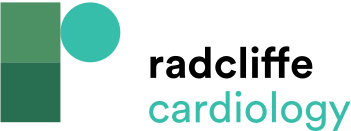 Dual Left Anterior Descending Artery with Tight, Long, Ostial Stenosis on the Diagonal Branch
Citation: Interventional Cardiology Review 2013;8(2):96-9
https://doi.org/10.15420/icr.2013.8.2.96
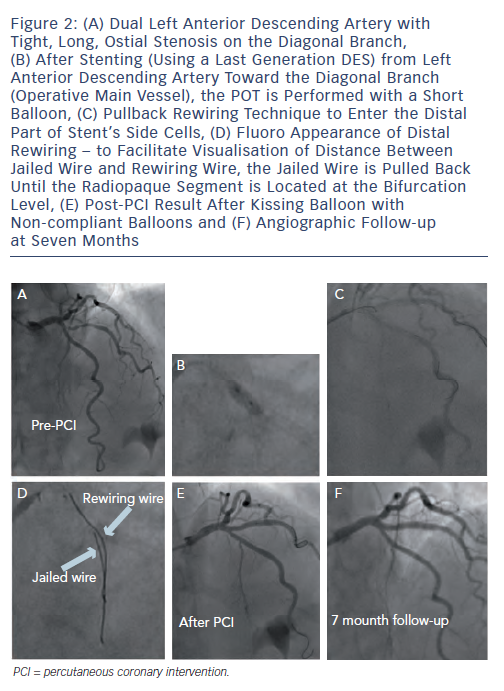